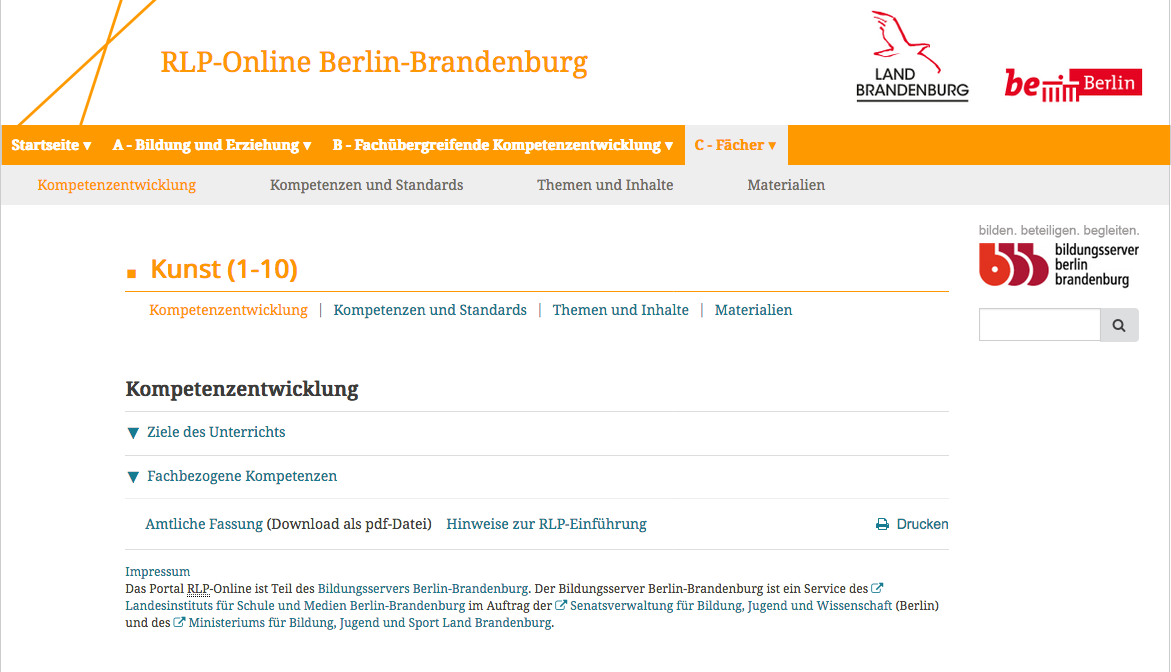 Themen und Inhalte
4 Inhaltsbereiche, die immer gleich bleiben:

Kunstwerke

Verfahren

Material

Lebenswelt
Anregungen in Form von

Mögliche[n] Konkretisierungen, die
sich immer unterscheiden je nach

Lebenswelt der Schüler_innen

SchiC

Leitbild der Schule

Stärken der Lehrkraft
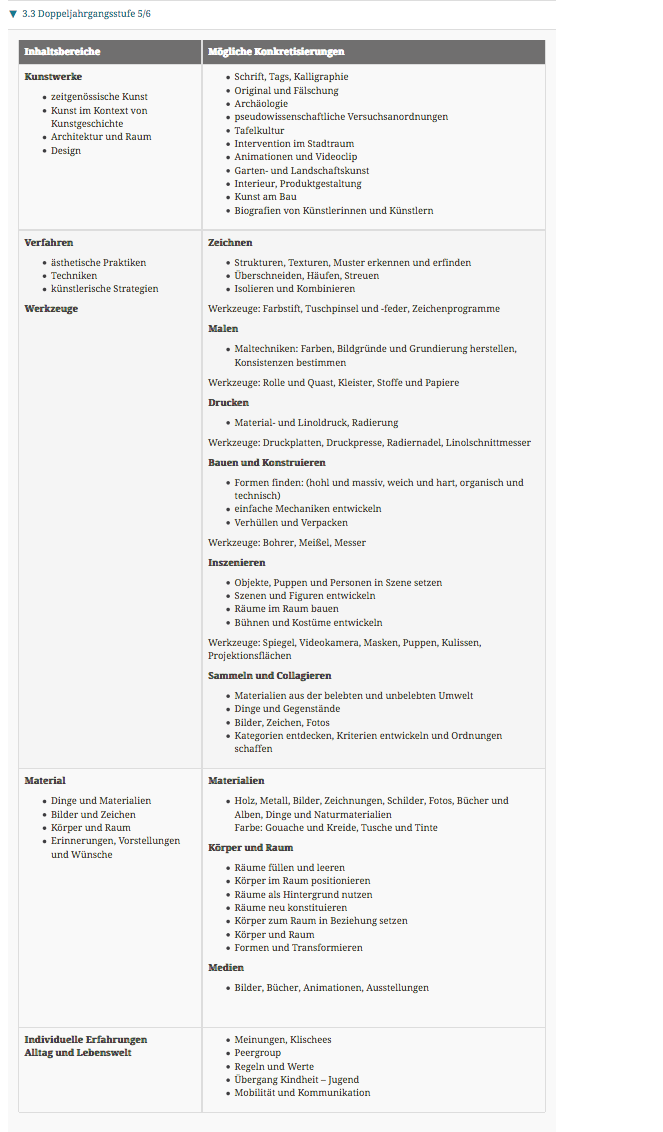 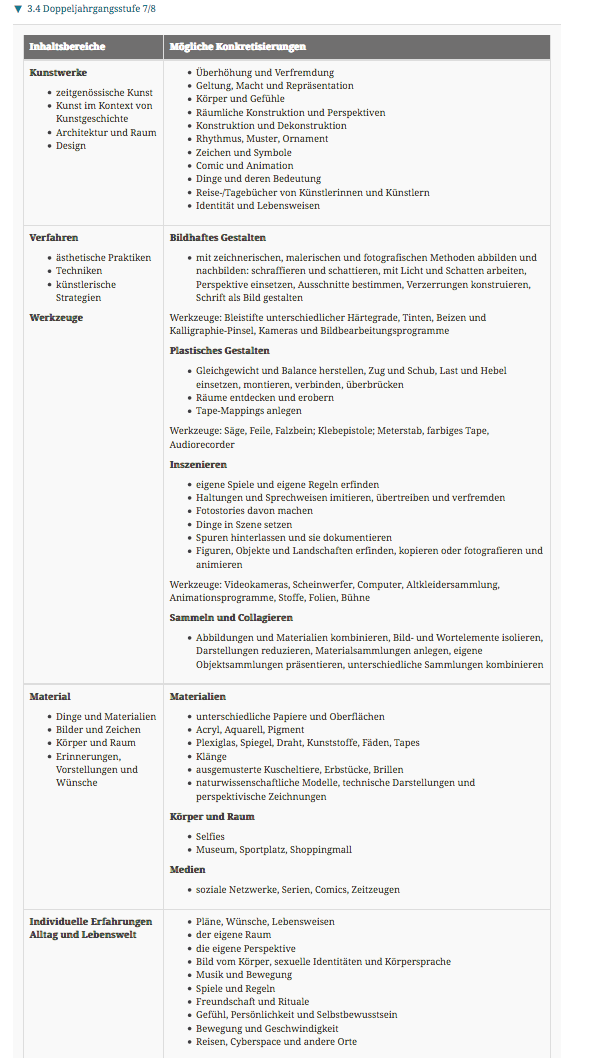 Inhaltsbereiche für Unterrichtsreihen möglichst verschränken
Standardillustrierende Aufgaben 
Fach
Kunst
Name der Aufgabe
Herstellen einer Kaltnadelradierung
Kompetenzbereich
Gestalten
Kompetenz
Ästhetische Praktiken, Werkzeuge, Techniken und künstlerische Strategien anwenden
Niveaustufe(n) D
Standard
Die Schülerinnen und Schüler können neue Werkzeuge, Techniken und Strategien, auch an außerschulischen Lernorten, allein oder gemeinsam mit anderen erproben und vergleichen
ggf. Themenfeld
Verfahren, Werkzeuge
Herstellen einer Kaltnadelradierung
ggf. Bezug Basiscurriculum (BC) oder übergreifenden Themen (ÜT)
Sprachbildung: Sprechen, Interaktion 
Kulturelle Bildung, Besuch einer Druckwerkstatt
Materialien
Aufgabe und Material: 
 
Bereite den Druckplatz gemeinsam mit deiner Gruppe vor. Beachte dabei die Regeln der Druckwerkstatt!
Bearbeite deine Druckplatte mit der Radiernadel und drucke sie ab.
Lass dir für die Arbeit an der Druckwalze Zeit und arbeite sehr genau und behutsam.
Beachte die Hinweise der Werkstattleiterin bzw. des Werkstattleiters!
Zeige deine Druckergebnisse, sprich über deine Erfahrung. Erfrage ein Feedback.
 
Räume gemeinsam mit der Gruppe den Druckplatz auf.
Aufgabe und Material: 
 
Bereite den Druckplatz gemeinsam mit deiner Gruppe vor. Beachte dabei die Regeln der Druckwerkstatt!
Bearbeite deine Druckplatte mit der Radiernadel und drucke sie ab.
Lass dir für die Arbeit an der Druckwalze Zeit und arbeite sehr genau und behutsam.
Beachte die Hinweise der Werkstattleiterin bzw. des Werkstattleiters!
Zeige deine Druckergebnisse, sprich über deine Erfahrung. Erfrage ein Feedback.
 
Räume gemeinsam mit der Gruppe den Druckplatz auf.
Verfahren und Material

Individuelle Erfahrung, 
Alltag und Lebenswelt 

Kunstwerke
Die 9 Kompetenzen im Fach Kunst

Wahrnehmen
*Material erkunden
*Ästhetische Praktiken, Werkzeuge, Techniken und künstlerische Strategien erkunden
*Mögliche Bedeutungen zum Ausdruck bringen

Gestalten
*Material einsetzen und nutzen
*Ästhetische Praktiken, Werkzeuge, Techniken und künstlerische Strategien anwenden
*Eigene Gestaltungsvorhaben entwickeln

Reflektieren
*Entscheidungen begründen
*Arbeitsprozesse und Ergebnisse beurteilen
*Adäquate Kommunikationsformen verwenden
Die Operatoren in den Kompetenzbereichen Wahrnehmen & Reflektieren
*A & B:  
erkunden, beschreiben, mitteilen,
unterscheiden, erproben, kommentieren, Bilder und Begriffe finden, zeigen;

*C: 
eine Auswahl treffen, Möglichkeiten benennen, sich über Kunstwerke austauschen, ...

*D&E: 
vergleichen, befragen, untersuchen, 
benennen, beschreiben, Sichtweisen unterscheiden
*F&G: 
beschreiben, recherchieren, in Beziehung setzen, 
sich austauschen über ..., einschätzen, begründen, diskutieren, untersuchen, deuten, kriteriengeleitet beurteilen

*H: 
beurteilen und begründen, kontextualisieren, 
kombinieren, diskutieren, 
eine eigene Position formulieren, Urteile (anderer) deuten und fachsprachlich darstellen;
*

Gestalten


sinnlich erkunden 

Werkzeuge und Techniken kennenlernen

Künstlerische Strategien nutzen 


Gestaltungsfähigkeiten erweitern und anwenden
„das ist schon sehr abstrakt...“
*

Gestalten


sinnlich erkunden 

Werkzeuge und Techniken kennenlernen

Künstlerische Strategien nutzen 


Gestaltungsfähigkeiten erweitern und anwenden
Mach es konkret:
SchiC
Ich-kann-Listen
Raster zur 
(Selbst-)Einschätzung
„das ist schon sehr abstrakt...“
*

Gestalten


sinnlich erkunden 

Werkzeuge und Techniken kennenlernen

Künstlerische Strategien nutzen 


Gestaltungsfähigkeiten erweitern und anwenden
z.B. durch ...
formen, sammeln ordnen

durchrubbeln, abdrücken, drucken


Spuren suchen, Zeichen hinterlassen, 
Regeln erfinden
 
Skribbeln, skizzieren, schraffieren, konturieren, 
überzeichnen, karrikieren etc....